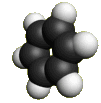 арены
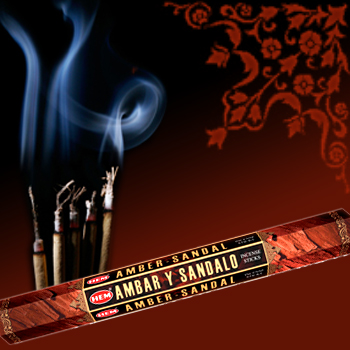 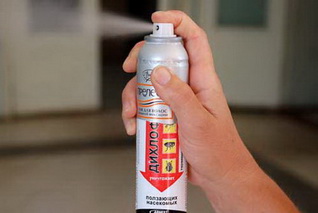 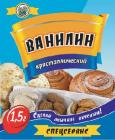 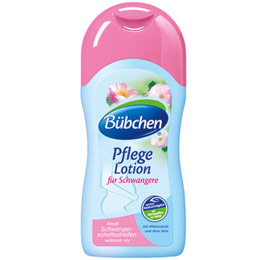 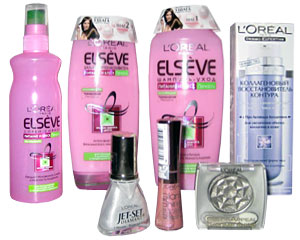 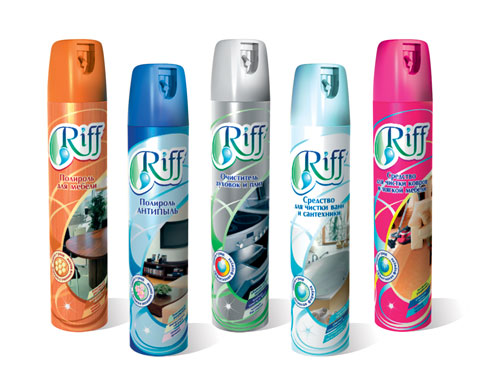 Арены или ароматические углеводороды
Арены это углеводороды, в молекулах, которых имеется бензольное кольцо

Общая формула 
CnH2n-6
История открытия бензола
С 1814 года улицы Лондона стали освещать газовые фонари. Светильный газ, получаемый из каменного угля нагреванием без доступа воздуха, хранился под давлением в железных баллонах. 
Майкл Фарадей обнаружил, что в баллонах из-под газа остаётся бесцветная летучая жидкость. Она конденсируется из светильного газа при низких температурах. Фарадей провёл элементный анализ вещества и обнаружил, что это неизвестный ранее углеводород с массовым отношением углерода к водороду 12:1. Это значит, что на один атом углерода в веществе приходится один атом водорода.
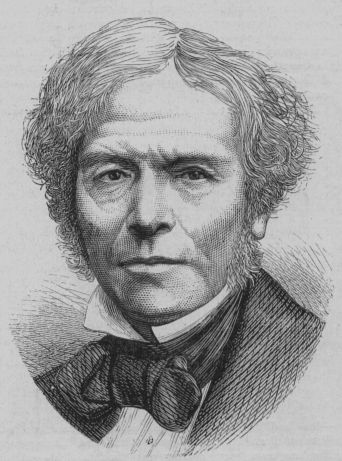 История открытия бензола
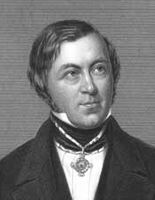 В 1833–1835 гг. немецкий химик Э. Митчерлих исследовал это вещество, определил его формулу С6Н6 и назвал бензином (от арабского слова, которое обозначает «благовоние»).
Позже его соотечественник Ю. Либих предложил новое имя соединению – бензол,  которое прижилось и в русской номенклатуре.
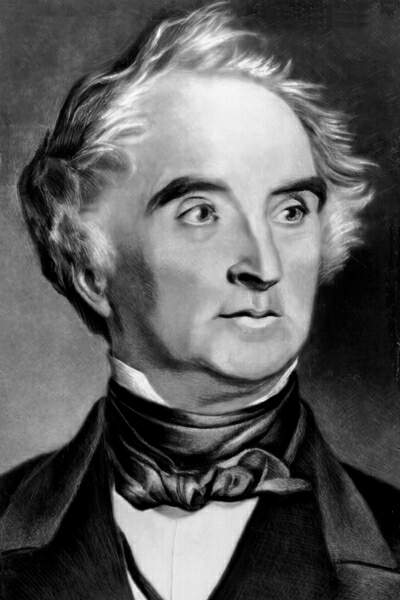 Структура молекулы бензола
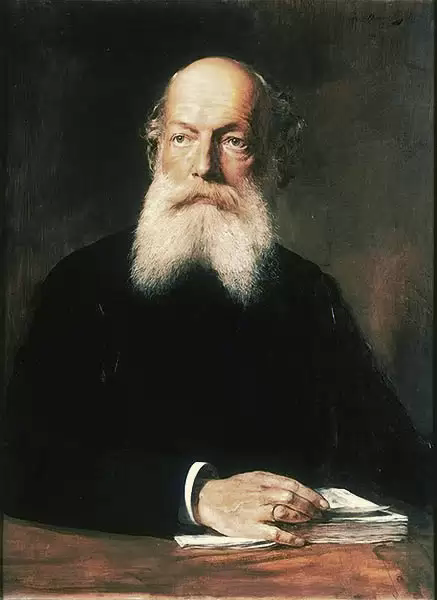 Структуру бензола установил немецкий химик Фридрих Август Кекуле в 1865 г. 
Однажды Кекуле пришлось участвовать в качестве свидетеля в судебном процессе по делу об убийстве графини Герлиц. На этом процессе демонстрировалось в качестве улики кольцо графини в виде двух переплетенных змеек, которое похитил преступник. Эти змейки врезались в память ученому. Как-то раз, после долгой работы над учебником, Кекуле уснул, и ему приснились атомы углерода и водорода , сцепленные в нити, которые сближались и свертывались в трубку, напоминая двух змей. Одна из змей вцепилась в собственный хвост, продолжая крутиться. 
Сон оказался в руку. Кекуле сцепил все атомы углерода в шестиугольник с чередующимися двойными и одинарными связями.
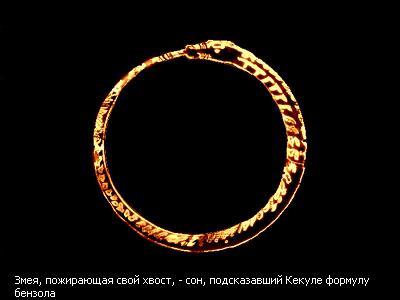 По другой версии формула бензола предстала немецкому учёному Августу Кекуле во сне в виде шести обезьян, соединившихся друг с другом в виде математической фигуры - шестигранника
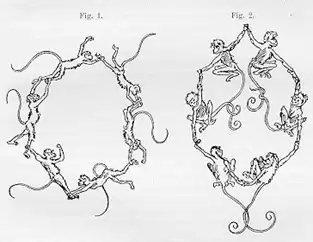 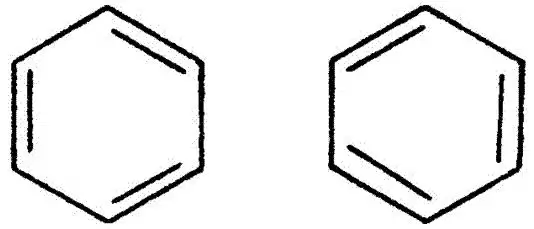 Строение молекулы бензола
Все атомы С находятся в состоянии sp2 – гибридизации, значит каждый атом С образует 3 σ – связи и 1 π – связь
Молекула бензола представляет собой плоский правильный шестиугольник, валентные углы между связями равны 120о
Все σ – связи находятся в одной плоскости
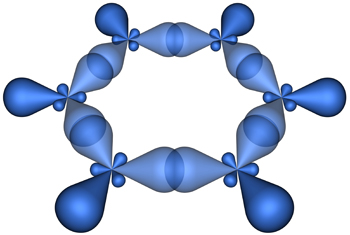 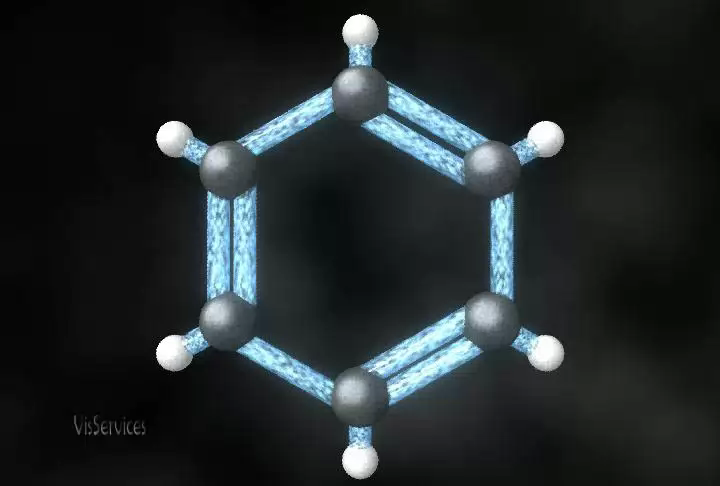 Строение молекулы бензола
6 негибридизованных p – орбиталей атомов С расположенные перпендикулярно плоскости кольца и параллельно друг другу, перекрываются между собой и образуют единую сопряженную π - систему
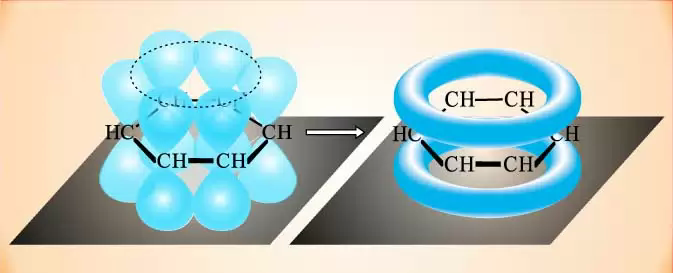 Современная структурная формула бензола
Современное представление об электронной природе связей в бензоле основывается на гипотезе Лайнуса Полинга, который предложил изображать молекулу бензола в виде шестиугольника с вписанной окружностью, подчёркивая тем самым отсутствие фиксированных двойных связей и наличие единого электронного облака, охватывающего все шесть атомов углерода цикла.
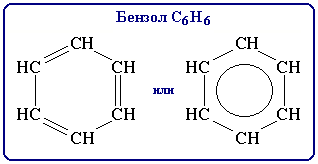 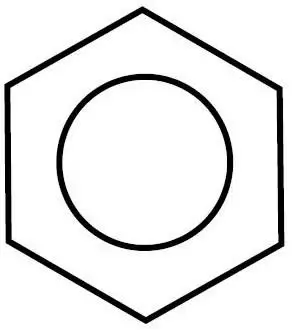 Представители аренов
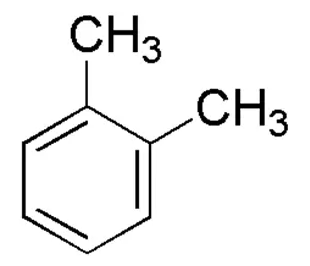 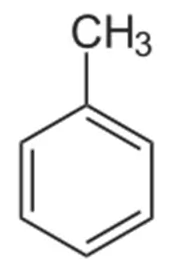 Толуол
Ксилол
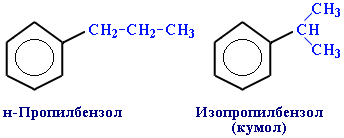 Номенклатура аренов
Цикл нумеруется начиная с того атома, к которому присоединен простейший радикал, в сторону ближайшего
Корнем в названии всех аренов будет слово «бензол»
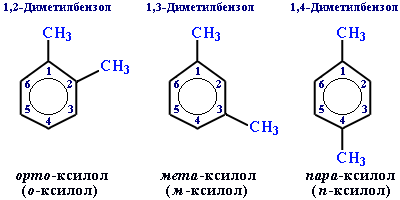 Назвать углеводород
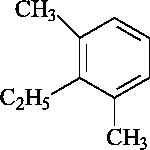 1,3- диметил- 2 - этилбензол
Изомерия аренов
Характерна изомерия положения заместителей
Для состава С8Н10  существует четыре изомера
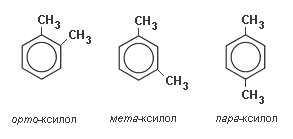 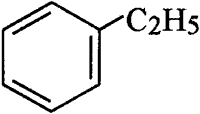 этилбензол
мета-ксилол
орто-ксилол
пара-ксилол
Получение бензола
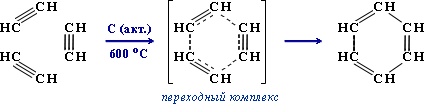 Тримеризация 
          ацетилена


Дегидрирование 
          циклогексана


Дегидроциклизация 
           алканов
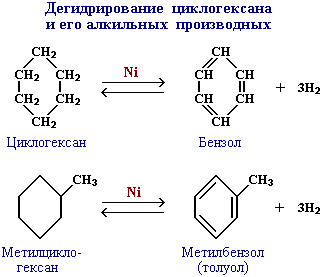 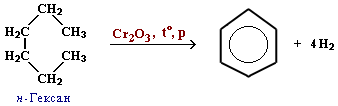 Получение гомологов бензола
Алкилирование



Синтез Вюрца
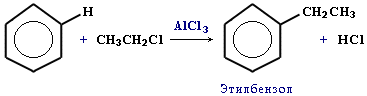 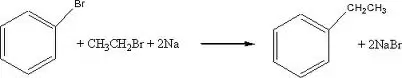 Физические свойства бензола
Прозрачная  бесцветная жидкость со сладковатым запахом.
Легко переходит в твердое состояние: температура плавления бензола составляет +5,5 ºС, температура кипения + 80,1 ºС. 
В воде бензол практически нерастворим, но является хорошим растворителем многих органических веществ. 
Летуч.
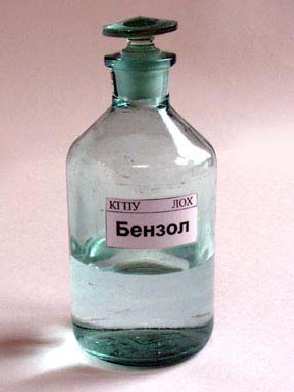 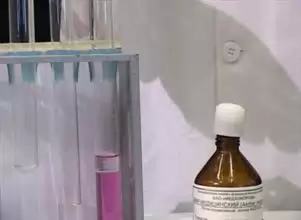 Химические свойства
Реакции замещения
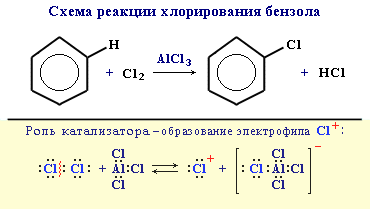 Галогенирование


Нитрование 


Алкилирование
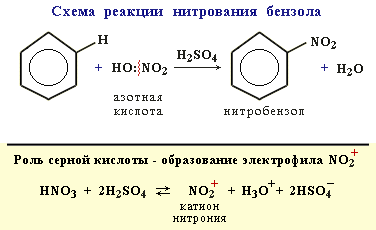 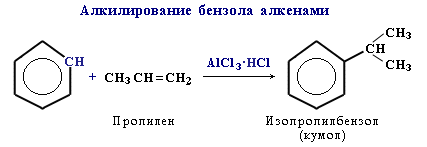 Реакции присоединения
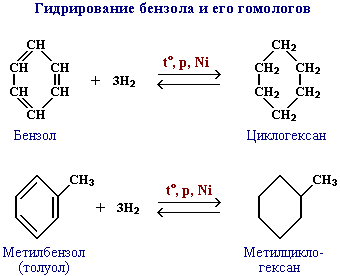 Гидрирование





Хлорирование на свету
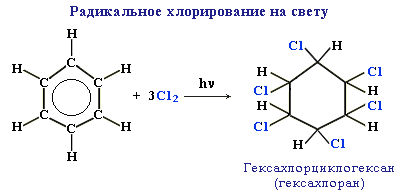 Реакции окисления
Горение


Неполное окисление
       - бензол устойчив к действию окислителей
       - гомологи бензола легко окисляются
2 С6Н6 + 15 О2 = 12 СО2 + 6 Н2О
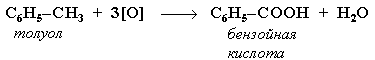 Физиологическое действие бензола
В больших дозах бензол вызывает тошноту и головокружение, а в некоторых тяжёлых случаях отравление может повлечь смертельный исход. 
Пары бензола могут проникать через неповрежденную кожу. 
Хроническое отравление бензолом может стать причиной лейкемии (рака крови) и анемии (недостатка гемоглобина в крови). 
Сильный канцероген
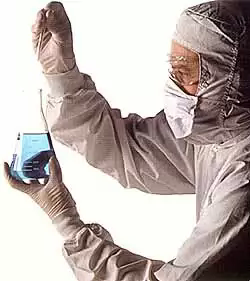 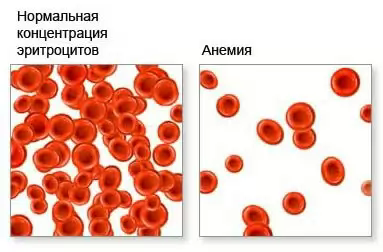 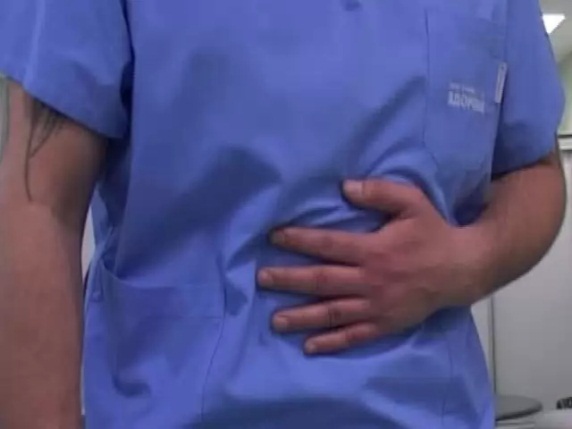 Применение бензола
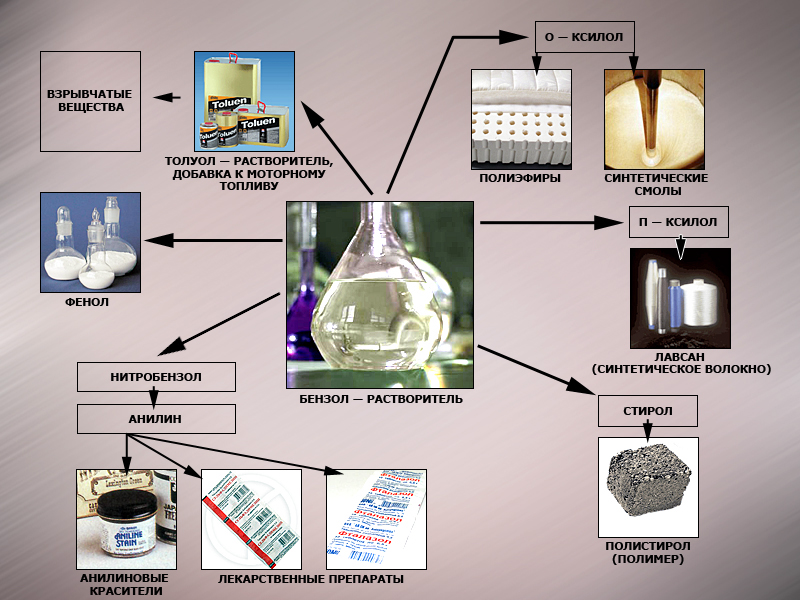 Отметьте  клетки, в которых записаны формулы  аренов.Найдите среди них изомеры.
Домашнее задание
§ 16